Automotive Technology: Principles, Diagnosis, and Service
Seventh Edition
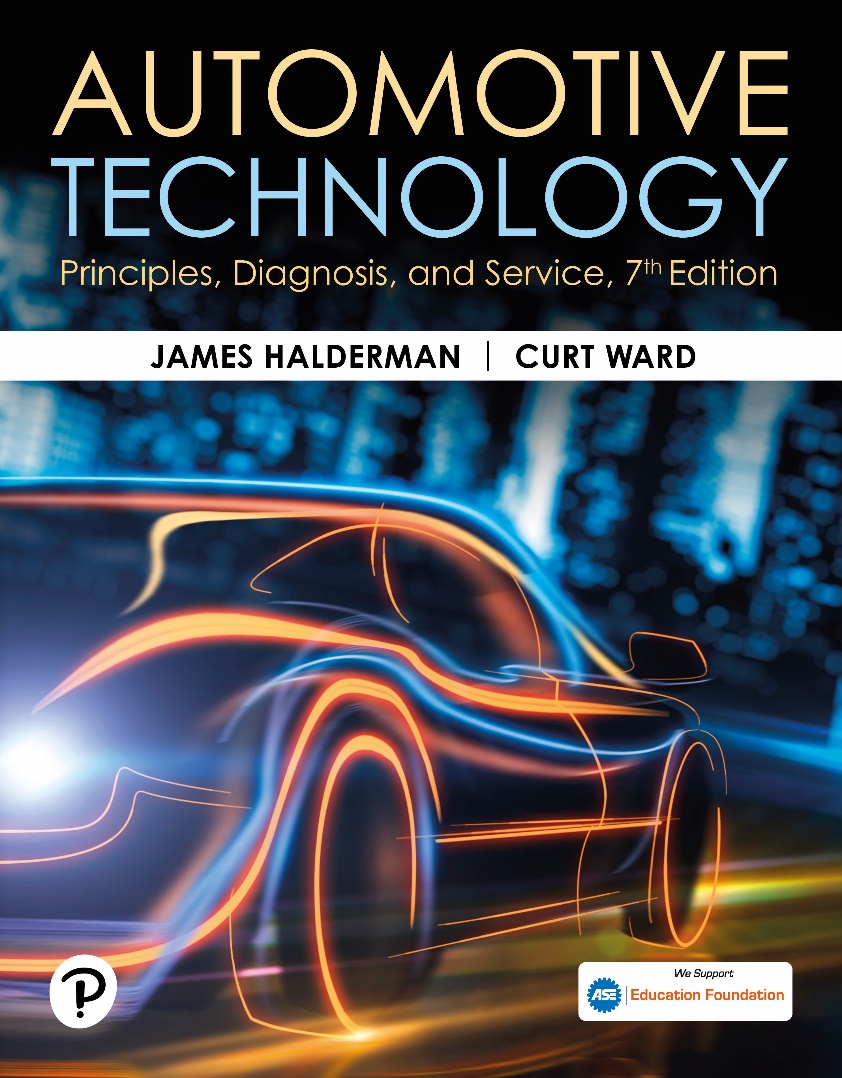 Chapter 18
Cooling System, Operation and Diagnosis
Copyright © 2023 Pearson Education, Inc. All Rights Reserved
[Speaker Notes: INSTRUCTOR NOTE: This presentation includes text explanation notes, you can use to teach the course.  When in SLIDE SHOW mode, you RIGHT CLICK and select SHOW PRESENTER VIEW, to use the notes.]
Learning Objectives (1 of 2)
18.1 Explain the purpose and function of the cooling system.
18.2 Explain cooling system operation.
18.3 Explain the purpose of thermostats.
18.4 Explain the purpose of radiators.
18.5 Explain the purpose of pressure caps.
18.6 Explain coolant recovery systems.
18.7 Explain the purpose of water pumps.
18.8 Explain auxiliary water pumps.
Learning Objectives (2 of 2)
18.9 Explain coolant flow in the engine.
18.10 Explain the purpose of cooling fans.
18.11 Explain the purpose of heater cores.
18.12 Describe cooling system testing.
18.13 Explain the purpose of a coolant temperature warning light.
18.14 Explain cooling system inspection.
18.15 Explain cooling system service.
Cooling System Purpose and Function
The cooling system is designed to remove approximately one-third of heat generated by the engine.
Low-Temperature Problems: An engine that fails to reach operating temperature potentially generates high tailpipe emissions.
High-Temperature Problems: High operating temperatures can create spark knock and cause mechanical engine damage.
Figure 18.1 Combustion Temperature
Typical combustion and exhaust temperatures
Cooling System Operation
Coolant flows through the engine and absorbs heat. It then flows through the radiator where it dissipates the heat.
The coolant flow rate may be as high as 1 gallon (4 liters) per minute for each horsepower the engine produces.
Radiators are designed for the maximum rate of heat transfer using minimum space.
Figure 18.2 Water Jackets
Coolant circulates through the water jackets in the engine block and cylinder head
Figure 18.3 Coolant Flow
Coolant flow through a typical engine cooling system
Animation: Coolant Flow – World Engine(Animation will automatically start)
Thermostats (1 of 2)
The thermostat is designed to control the minimum normal operating temperature of the engine.
A wax-based plastic pellet is on the engine side of the thermostat. 
As the engine warms, the pellet swells and moves a mechanical link that opens the thermostat allowing coolant to flow to the radiator.
Thermostats (2 of 2)
Thermostat testing:
Hot water method
Infrared thermometer method
San tool method
Thermostat replacement:
Engine may overheat
Engine may fail to reach operating temperature
Replace O-ring or gasket when replacing thermostat.
Some thermostats are an integral part of the  housing.
Figure 18.4 Thermostat
A cross section of a typical wax-actuated thermo-stat showing the position of the wax pellet and spring
Figure 18.5 Bypass
(a) When the engine is cold, the coolant flows through the bypass. (b) When the thermostat opens, the coolant can flow to the radiator
Chart 18.1 Thermostat Opening
[Speaker Notes: The temperature of the coolant depends on the rating of the thermostat.]
Animation: Thermostat Operation(Animation will automatically start)
Figure 18.6 Stuck Thermostat
A thermostat stuck in the open position caused the engine to operate too cold. If a thermostat is stuck closed, this can cause the engine to overheat
[Speaker Notes: TECH TIP: Do Not Take Out the Thermostat!
Some vehicle owners and technicians remove the thermostat in the cooling system to “cure” an overheating problem. In some cases, removing the thermostat can cause overheating rather than stop it. This is true for two reasons.
Without a thermostat, the coolant can flow more quickly through the radiator. The thermostat adds some restriction to the coolant flow, and there- fore keeps the coolant in the radiator longer. This also allows additional time for the heat transfer between the hot engine parts and the coolant. For the heat to move from the coolant to the radiator and finally to the atmosphere requires that the coolant remain in contact with the surfaces inside the radiator. Moving the coolant too fast through the passages can result in laminar flow. Laminar flow is where the fluid forms layers with the layer closest to the surface and moves slower than the layers further away from the surface. As a result, the layers act like insulators and the ability to transfer heat is reduced.]
Frequently Asked Question: Why Is an Electronic Thermostat Used in Some Engines?
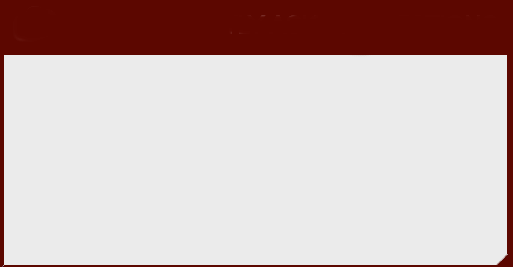 ?   Frequently Asked Question
Why Is an Electronic Thermostat Used in Some Engines?  An electronic thermostat allows the engine temperature to be more closely controlled during cruise, city driving, or heavy load conditions to optimize fuel economy, and reduce exhaust emissions. SEE Figure 18-8..
Figure 18.7 Thermostat
A cutaway of a small block Chevrolet V-8 showing the passage from the cylinder head through the front of the intake manifold to the thermostat
Figure 18.8 Electronic Thermostat
An electronic thermostat uses a wax pellet to open and a spring to close it, but it also uses an electric heater controlled by the powertrain control module (P C M) to accurately control engine coolant temperature
Animation: Thermostat, Electric Assist(Animation will automatically start)
Figure 18.9 Scan Tool Data
A scan tool can be used to monitor the engine coolant temperature (ECT)
Figure 18.10 Integral Thermostat
Some thermostats are an integral part of the housing. This thermostat and radiator hose housing is serviced as an assembly. Some thermostats snap into the engine radiator fill tube underneath the pressure cap
Animation: Replace Thermostat(Animation will automatically start)
Question 1: ?
What are the three methods for testing a thermostat?
Answer 1
Hot water, scan tool, and infrared methods.
Radiators
Serpentine fine core
Plate fin core
Coolant flows through the core tubes.
Cooling fins dissipate the heat.
Down-flow design
Cross-flow design
Transmission cooler may be in the outlet tank.
Figure 18.11 Radiator Tubes
The tubes and fins of the radiator core
Figure 18.12 Radiator Types
A radiator may be either a down-flow or a cross-flow type
Figure 18.13 Radiator Fluid Cooler
Many vehicles equipped with an automatic transmission use a transmission fluid cooler installed in one of the radiator tanks
Frequently Asked Question: What Are Active Grille Shutters?
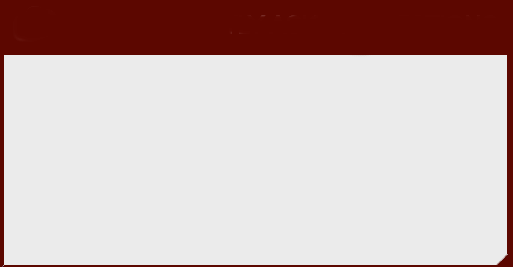 ?   Frequently Asked Question
What Are Active Grille Shutters? Located between the front grille and the condenser, the active grille shutters (AGS), also called a radiator shutter assembly, are located between the front grille and the condenser. The plastic shutters open or close to control the airflow going under the hood. The primary function of the active grille shutters is to reduce the aerodynamic drag of the vehicle when closed. In a conventional vehicle, air is drawn through the grille and into the engine bay and passes through the radiator. Unless that engine is under a heavy load, or operating under extremely hot conditions, there is often more air entering the engine bay than is needed to keep the engine cool. However, the unnecessary air entering the engine bay can create aerodynamic drag, decreasing fuel economy. The higher the speed, higher the aerodynamic drag. A typical active grille shutters operation includes the following: When open to increase cooling, about 60% of the air flows through the grille.  When closed to increase fuel economy, only about 20% of the air flows through the grille.  Figure 18–14.
Figure 18.14 Radiator Shutters
When the active grille shutters are closed, more air is diverted from entering the radiator reducing  drag and improving fuel economy.
Animation: Radiator Shutters(Animation will automatically start)
Pressure Caps
Raise the boiling point of the coolant 3° F (16° C) for every pound of pressure increase.
Allows for engine temperatures above 220° F (93° C) without overheating the engine.
Caps are rated in P S I or B A R depending on the manufacturer.
Pressure and vacuum valves allow coolant into the overflow bottle under high heat and back into the radiator on cooling.
[Speaker Notes: TECH TIP: Working Better under Pressure
A problem that sometimes occurs with a high-pressure cooling system involves the water pump. For the pump to function, the inlet side of the pump must have a lower pressure than its outlet side. If inlet pressure is lowered too much, the coolant at the pump inlet can boil, producing vapor. The pump will spin the coolant vapors and not pump coolant. This condition is called pump cavitation. Therefore, a radiator cap could be the cause of an overheating problem. A pump will not pump enough coolant if not kept under the proper pressure for preventing vaporization of the coolant.]
Figure 18.15 Pressure Cap
The pressure valve maintains the system pressure and allows excess pressure to vent. The vacuum valve allows coolant to return to the system from the recovery tank
[Speaker Notes: TECH TIP: Always Replace the Pressure Cap
Replace the old radiator cap with a new cap with the same pressure rating. The cap can be located 
on the following:
1. Radiator
2. Coolant recovery reservoir
3. Upper radiator hose
WARNING: Never remove a pressure cap from a hot engine. When the pressure is removed from the 
system, the coolant will immediately boil and will expand upward, throwing scalding coolant in all
directions. Hot coolant can cause serious burns.]
Animation: Radiator Pressure Cap(Animation will automatically start)
Animation: Test Radiator Cap(Animation will automatically start)
Chart 18.2 Cap Pressure Conversion
[Speaker Notes: Comparison showing the metric pressure as shown on the top of the cap to pounds per square inch (PSI).]
Question 2: ?
Why is a cooling system pressurized?
Answer 2
To raise the operating temperature without overheating the engine.
Coolant Recovery Systems
Contains the coolant that is forced passed the radiator cap under high pressures.
When the system cools, coolant from the recovery system is drawn back into the radiator.
A surge tank may be used. It is at the highest point of the cooling system and has a pressure cap.
[Speaker Notes: CASE STUDY: The Collapsed Radiator Hose Story: 
An automotive student asked the automotive instructor what brand of radiator hose is the best. Not knowing exactly what to say, the instructor asked if there was a problem with the brand hose used.  The student had tried three brands, and all of them collapsed when the engine cooled. The instructor then explained that the vehicle needed a new pressure cap and not a new upper radiator hose. The student thought that because the lower hose did not collapse that the problem had to be a fault with the hose. The instructor then explained that the lower radiator hose has a spring inside to keep the lower hose from collapsing due to the lower pressure created at the inlet to the water pump. The radiator cap was replaced, and the upper radiator hose did not collapse when the engine cooled.
Summary:
Complaint—An automotive student stated the upper radiator hose would collapse when the engine cools. 
Cause—The upper radiator collapsed due to a fault with the radiator pressure cap.
Correction—A new radiator cap solved the problem of the upper radiator hose collapsing.]
Figure 18.16 Coolant Recovery
The level in the coolant recovery system raises and lowers with engine temperature
Figure 18.17 Surge/Expansion Tank
Some vehicles use a surge tank, which is located at the highest level of the cooling system, with a radiator cap
Water Pumps
A centrifugal pump that moves the coolant without increasing the pressure.
Driven by a crankshaft belt or the camshaft.
Coolant is drawn in at the center of the impeller and forced out at the tips.
The water pump is replaced if it leaks or fails to properly move the coolant mixture.
Figure 18.18 Water Pump
Coolant flow through the impeller and scroll of a coolant pump for a V-type engine.
Animation: Water Pump Operation(Animation will automatically start)
Frequently Asked Question: How Much Coolant Can a Water Pump Move?
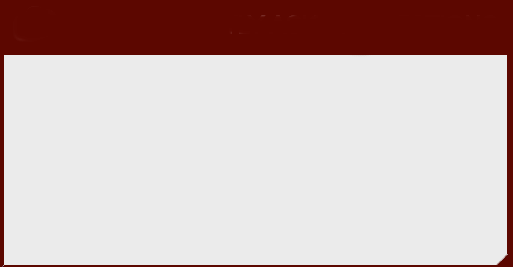 ?   Frequently Asked Question
How Much Coolant Can a Water Pump Move? A typical water pump can move a maximum of about 7,500 gallons (28,000 liters) of coolant per hour, or recirculate the coolant in the engine over 20 times per minute. This means that a water pump could be used to empty a typical private swimming pool in an hour! The slower the engine speed, the less power is consumed by the water pump. However, even at 35 mph (56 km/h), the typical water pump still moves about 2,000 gallons (7,500 liters) per hour or 0.5 gallon (2 liters) per second! See Figure 18–19.
Figure 18.19 Water Pump Flow Rate
A demonstration engine running on a stand, showing the amount of coolant flow that actually occurs through the cooling system
Figure 18.20 Corroded Water Pump
This severely corroded water pump could not circulate enough coolant to keep the engine cool. As a result, the engine overheated and blew a head gasket
Figure 18.21 Weep Hole
The bleed weep hole in the water pump allows coolant to leak out of the pump and not be forced into the bearing. If the bearing failed, more serious damage could result
Figure 18.22 Bearing
A cutaway of a typical water pump showing the long bearing assembly and the seal. The weep hole is located between the seal and the bearing. If the seal fails, then coolant flows out of the weep hole to prevent the coolant from damaging the bearing
[Speaker Notes: TECH TIP: Release the Belt Tension before Checking a Water Pump
The technician should release water pump belt tension before checking for water pump bearing 
looseness. To test a water pump bearing, it is normal to check the fan for movement; however, if 
the drive belt is tight, any looseness in the bearing will not be felt.]
Coolant Flow in the Engine
Parallel flow system: Coolant flows into the block and then crosses the head gasket to the head.
Series flow system: The coolant then enters the rear of the heads and flows around all the cylinders.
Series-parallel flow system: Some engines use a combination of these two coolant flow systems.
Figure 18.23 Coolant Flow
A series-type cooling system where the coolant first flows through the engine block, then to the heads, before returning to the radiator after passing through the thermostat
Animation: Coolant Flow – World Engine(Animation will automatically start)
Figure 18.24 Coolant Holes
A Chevrolet V-8 block that shows the large coolant holes and the smaller gas vent or bleed holes that must match the head gasket when the engine is assembled
Question 3: ?
What are the three coolant flow systems?
Answer 3
Parallel, series, and series-parallel.
Cooling Fans
Electronically controlled: 
P C M controlled two-speed fan(s).
Coolant temperature, air-conditioning operation, and certain fault codes determine operation.
Thermostatic fans: 
Belt driven by the crankshaft
Silicone coupling or thermostatic spring determine slip based on temperature.
Figure 18.25 Electric Cooling Fan
A typical electric cooling fan assembly showing the radiator and related components
Figure 18.26 Viscous Fan
A typical engine-driven thermostatic spring cooling fan
[Speaker Notes: TECH TIP: Be Sure to Always Use a Fan Shroud
A fan shroud forces the fan to draw air through the radiator. If a fan shroud is not used, air is drawn from around the fan and will reduce the airflow through the radiator. Many overheating problems are a result of not replacing the factory shroud after engine work or body repair work to the front of the vehicle.]
Heater Cores
Heated coolant is passed through tubes in the small core of the heater. Air is passed across the heater fins and is then sent to the passenger compartment.
Heater Problem Diagnosis:
Engine temperature not high enough to generate heat.
Coolant is not able to flow through a restricted heater core.
A malfunction of the temperature blend-air door system.
Figure 18.27 Heater Core
A typical heater core installed in a heating, ventilation, and air-conditioning (HVAC) housing assembly
Cooling System Testing
Visual Inspection: All external system components can be visually inspected. 
Pressure Testing: Used to determine the location of a leak by pressurizing the system and the cap. 
Coolant Dye Testing: The insertion of dye into the cooling system and the use of a black light may locate difficult-to-find leaks.
Figure 18.28 Radiator Corrosion
A heavily corroded radiator from a vehicle that was overheating. A visual inspection discovered that the corrosion had eaten away many of the cooling fins, yet did not leak. This radiator was replaced and it solved the overheating problem
Figure 18.29 Pressure Tester
Pressure testing the cooling system. A typical hand-operated pressure tester applies pressure equal to the radiator cap pressure. The pressure should hold; if it drops, this indicates a leak somewhere in the cooling system
Figure 18.30 Cap Testing
The pressure cap should be checked for proper operation using a pressure tester as part of the cooling system diagnosis
Animation: Pressure Test Cooling System(Animation will automatically start)
Figure 18.31 Tracer Dye
Use dye specifically made for coolant when checking for leaks using a black light
Coolant Temperature Warning Light
Typically illuminates when operating temperatures exceed 250° F to 258° F. (120° C to 126° C).
Common Causes of Overheating:
Low coolant level
Plugged, dirty or blocked radiator
Defective fan clutch or electric fan
Broken fan drive belt
Defective radiator cap
Defective water pump
Blocked cooling passages
Animation: Warning Lights, Engine Coolant Temperature(Animation will automatically start)
Cooling System Inspection (1 of 2)
Coolant Level: 
A visual inspection for signs of coolant system leaks and for the condition of the coolant hoses and fan drive belts.
Accessory Drive Belt Tension:
Belt tension gauge
Marks on a tensioner
Torque wrench reading
Deflection
[Speaker Notes: CASE STUDY Highway Overheating: A vehicle owner complained of an overheating vehicle, but the problem occurred only while driving at highway speeds. The vehicle, equipped with a 4-cylinder engine, would run in a perfectly normal manner in city driving situations.  The technician flushed the cooling system and replaced the radiator cap and the water pump, thinking that restricted coolant flow was the cause of the problem. Further testing revealed coolant spray out of one cylinder when the engine was turned over by the starter with the spark plugs removed.  A new head gasket solved the problem.  Obviously, the head gasket leak was not great enough to cause any problems until the engine speed and load created enough flow and heat to cause the coolant temperature to soar. The technician also replaced the oxygen (O2 ) sensor.
Summary:
Complaint—Customer stated that the engine would overheat, but only if driven at highway speed.
Cause—The root cause was determined to be a defective head gasket.
Correction—The head gasket was replaced and the oxygen sensor was also replaced because coolant can cause the sensor to read incorrectly. Replacing the oxygen sensor was done to be insured that the engine ran correctly.]
Cooling System Inspection (2 of 2)
Disposing of Used Coolant:
Dispose according to state and local laws
Cleaning the Radiator Exterior:
Removal of external plugging by dirt and insects
 Hose Clamps:
Check for proper position and tightness
[Speaker Notes: TECH TIP: Overheating Can Be Expensive A faulty cooling system seems to be a major cause
of engine failure. Engine rebuilders often have nightmares about seeing their rebuilt engine placed
back in service in a vehicle with a clogged radiator.  Most engine technicians routinely replace the water
pump and all hoses after an engine overhaul or repair. The radiator should also be checked for leaks
and proper flow whenever the engine is repaired or replaced. Overheating is one of the most common
causes of engine failure.]
Figure 18.32 Overheating
When an engine overheats, often the coolant overflow container boils
Figure 18.33 Belt Tensioner
Typical marks on an accessory drive belt tensioner
[Speaker Notes: TECH TIP: The Water Spray Trick
Lower-than-normal alternator output could be the result of a loose or slipping drive belt. All belts (V and serpentine multigroove) use an interference angle between the angle of the Vs of the belt and the angle of the Vs on the pulley. A belt wears this interference angle off the edges of the V of the belt. As a result, the belt may start to slip and make a squealing sound even if tensioned properly.  A common trick to determine if the noise is from the belt is to spray water from a squirt bottle at the belt with the engine running. If the noise stops, the belt is the cause of the noise. The water quickly evaporates and therefore, water just finds the problem—it does not provide a short-term fix.]
Chart 18.3 Serpentine Belt Ribs
[Speaker Notes: The number of ribs determines the tension range of the belt.]
Cooling System Service
Flushing Coolant: 
Cleaning cooling system and replacing the coolant
Coolant Exchange Machine: 
Exchange old coolant with new
Hose Inspection: 
Looking for hose abnormalities that would cause failures
Figure 18.34 Bleeder Valve
(a) Many vehicle manufacturers recommend that the bleeder valve be opened whenever refilling the cooling system. (b) Chrysler recommends that a clear plastic hose (1/4 Inch I D) be attached to the bleeder valve and directed into a suitable container
Figure 18.35 Coolant Recovery
Using a coolant exchange machine helps eliminate the problem of air getting into the system, which can cause overheating or lack of heat due to air pockets getting trapped in the system
Figure 18.36 Hose Clamps
Hose clamps come in a variety of shapes and designs
[Speaker Notes: TECH TIP: Quick and Easy Cooling System Problem
Diagnosis
If overheating occurs in slow stop-and-go traffic, the usual cause is low airflow through the radiator. Check for airflow blockages or cooling fan malfunction.
If overheating occurs at highway speeds, the cause is usually a radiator or coolant circulation problem. Check for a restricted or clogged radiator.]
Figure 18.37 Hose
The top 3/8 inch hose is designed for oil and similar liquids, whereas the 3/8 inch hose below is labeled “heater hose” and is designed for coolant
[Speaker Notes: TECH TIP: Always Use Heater Hoses Designed for Coolant Many heater hoses are sizes that can also be used for 
other purposes, such as oil lines. Always check and use hose that takes it is designed for heater or cooling system use. 
See Figure 18–37.]
Engine Repair Videos and Animations
Videos Link: (A1) Engine Repair Videos
Animations Link: (A1) Engine Repair Animations
Copyright
This work is protected by United States copyright laws and is provided solely for the use of instructors in teaching their courses and assessing student learning. Dissemination or sale of any part of this work (including on the World Wide Web) will destroy the integrity of the work and is not permitted. The work and materials from it should never be made available to students except by instructors using the accompanying text in their classes. All recipients of this work are expected to abide by these restrictions and to honor the intended pedagogical purposes and the needs of other instructors who rely on these materials.
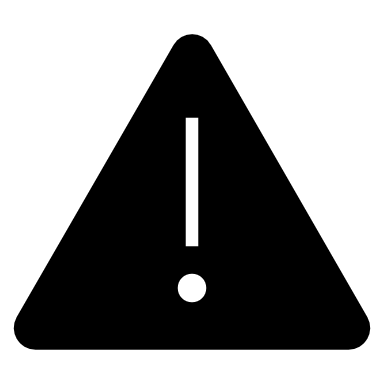